DoominoHEEGELDAMISE TINGMÄRGID
APLAUS
!
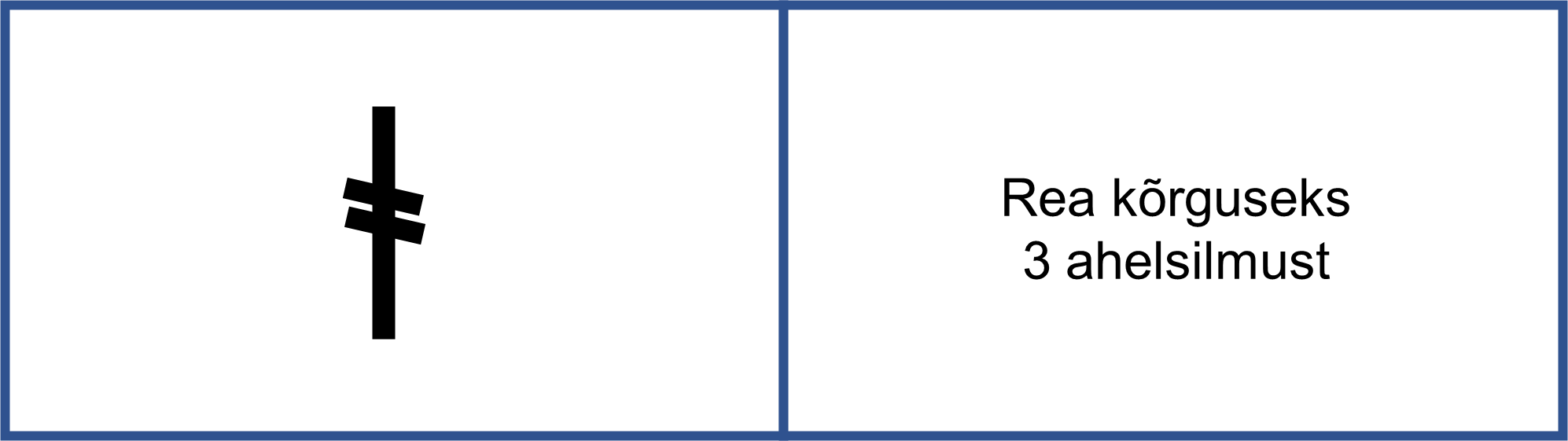 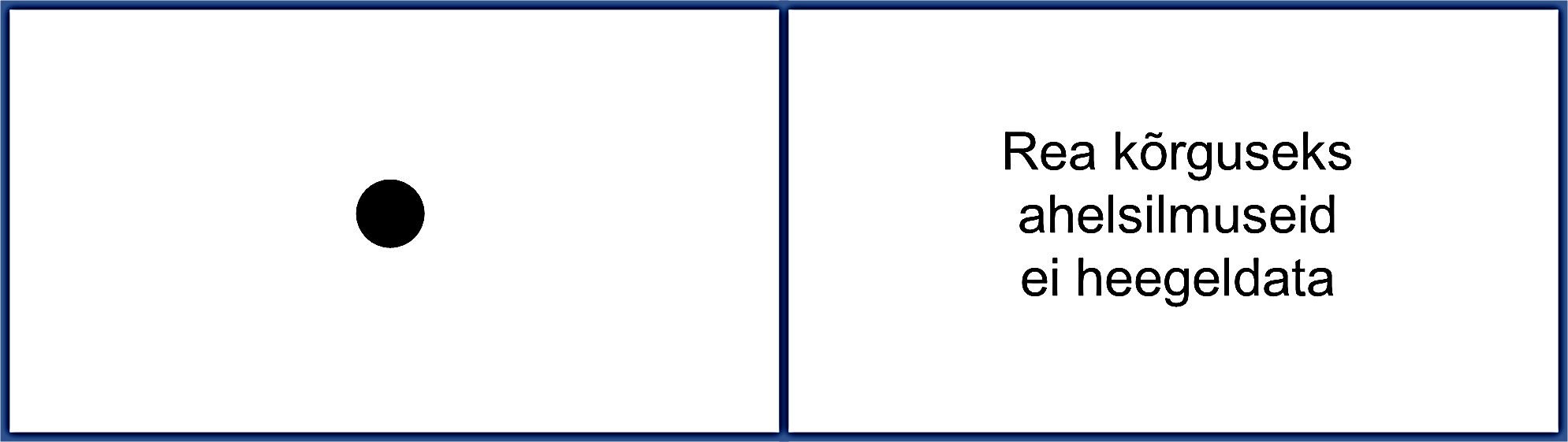 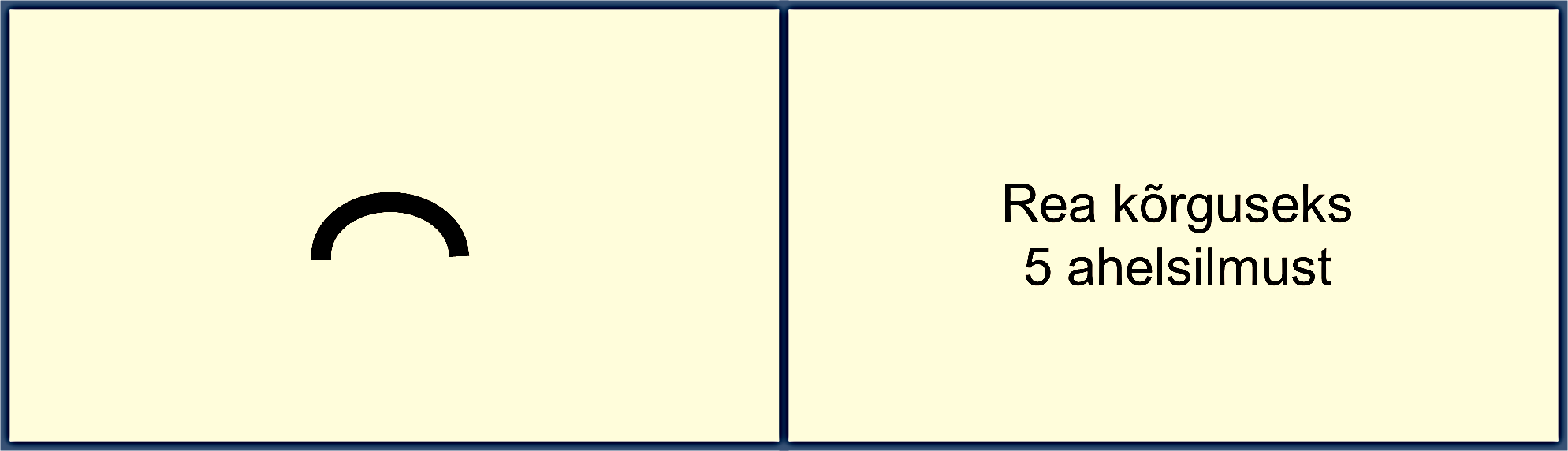 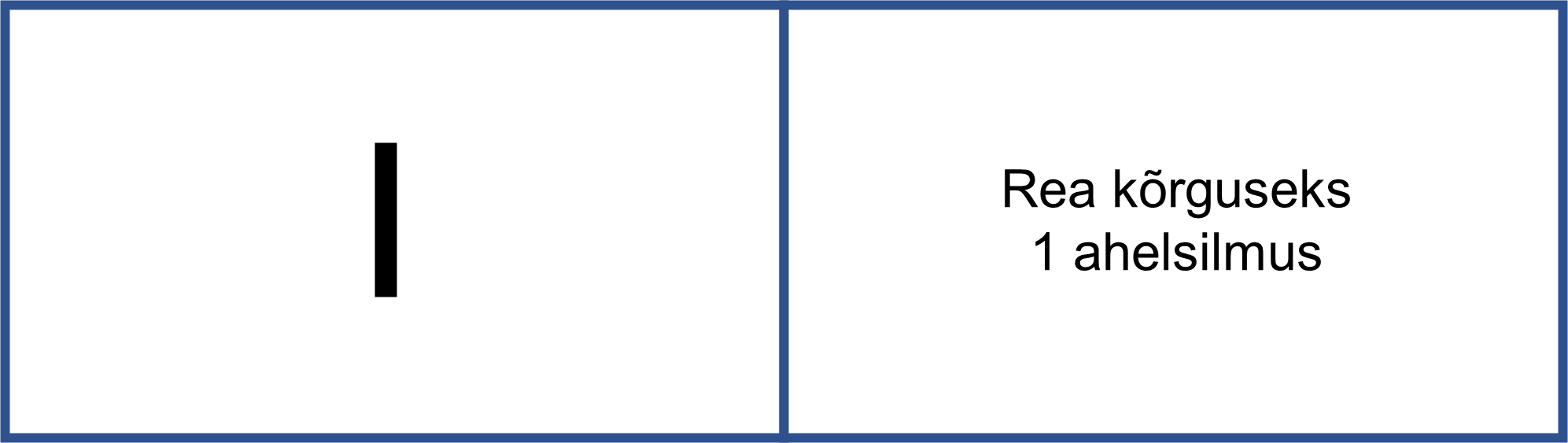 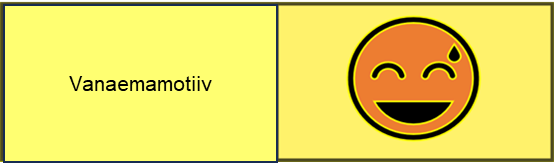 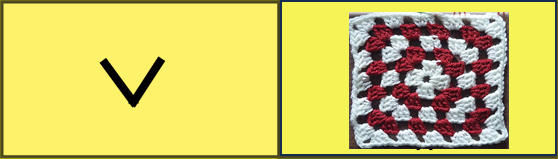 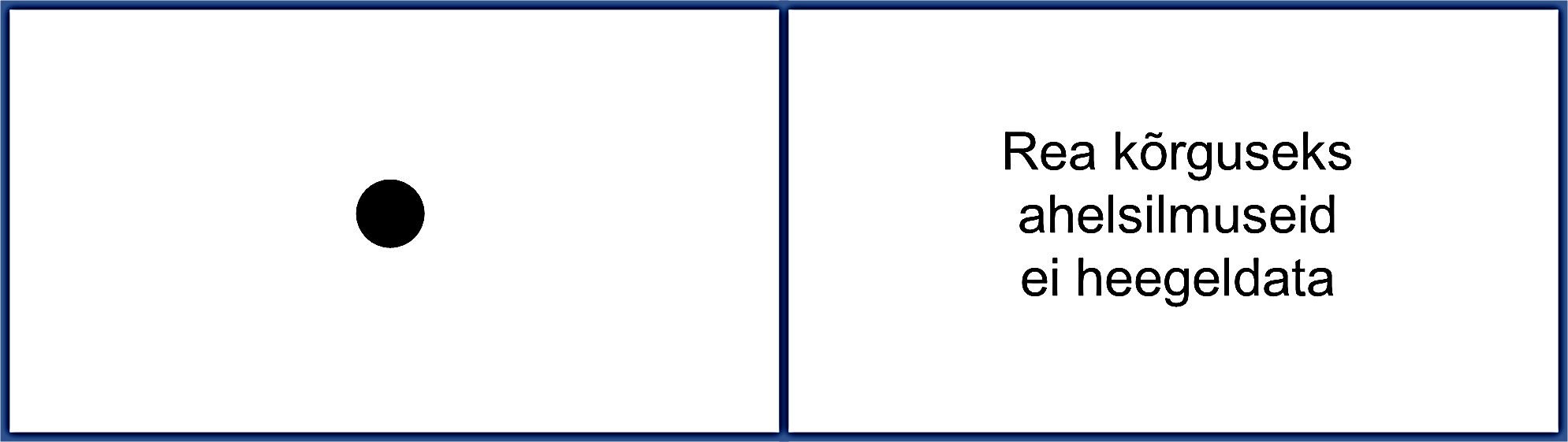 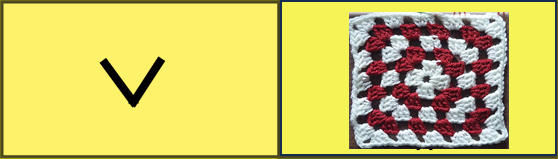 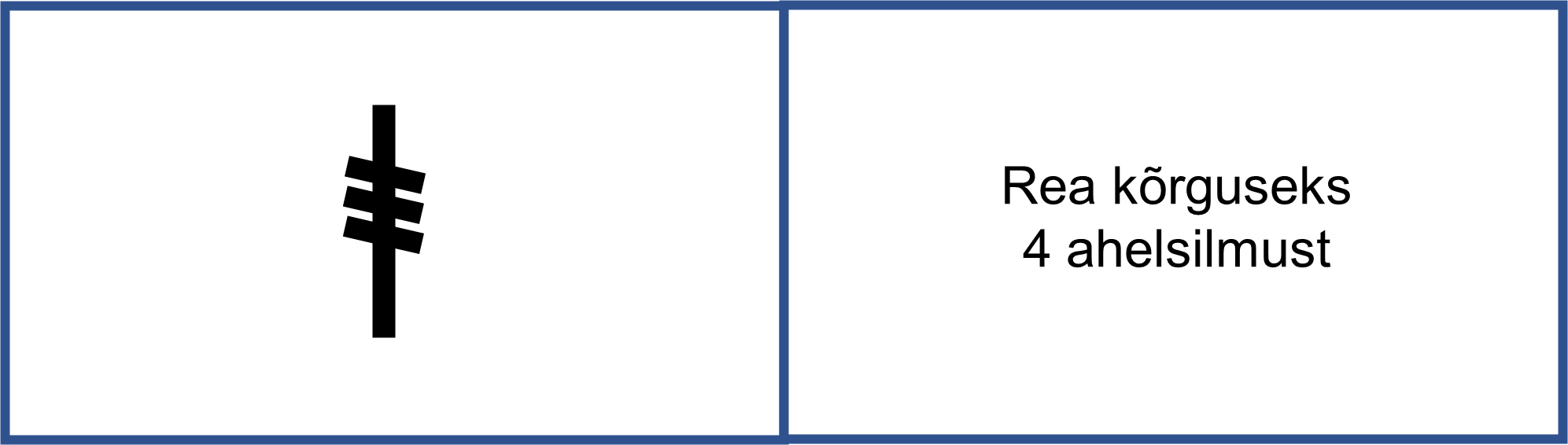 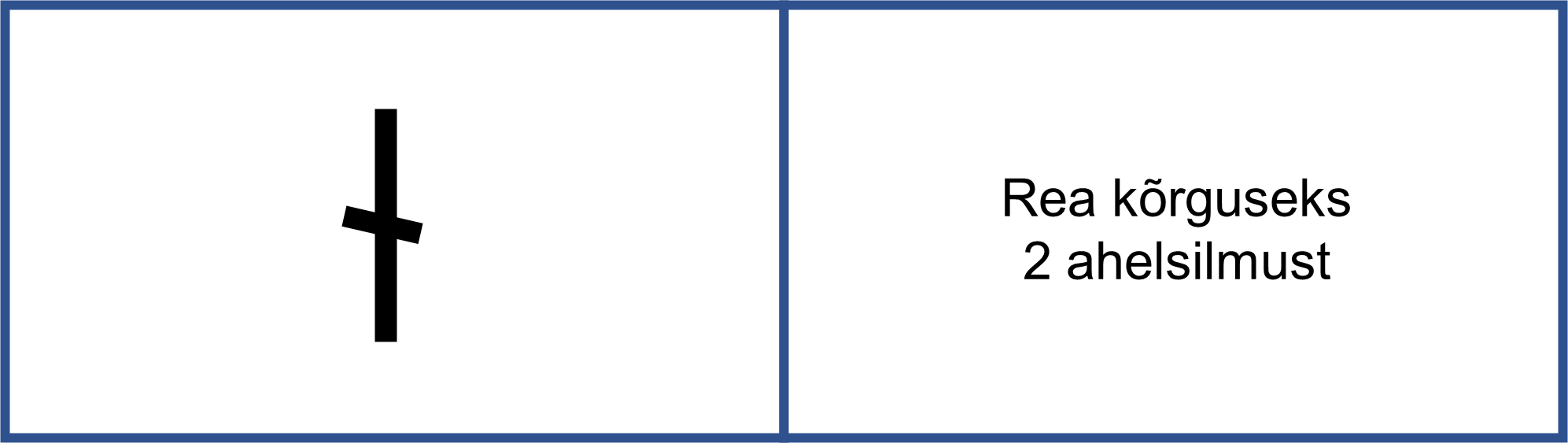 TUBLI TULEMUS!
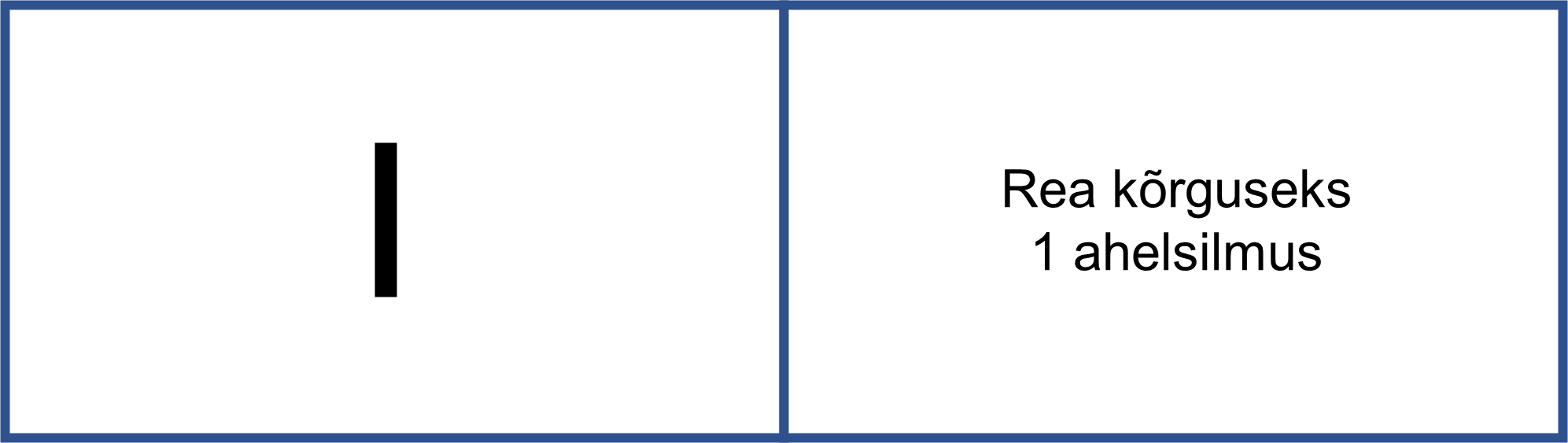 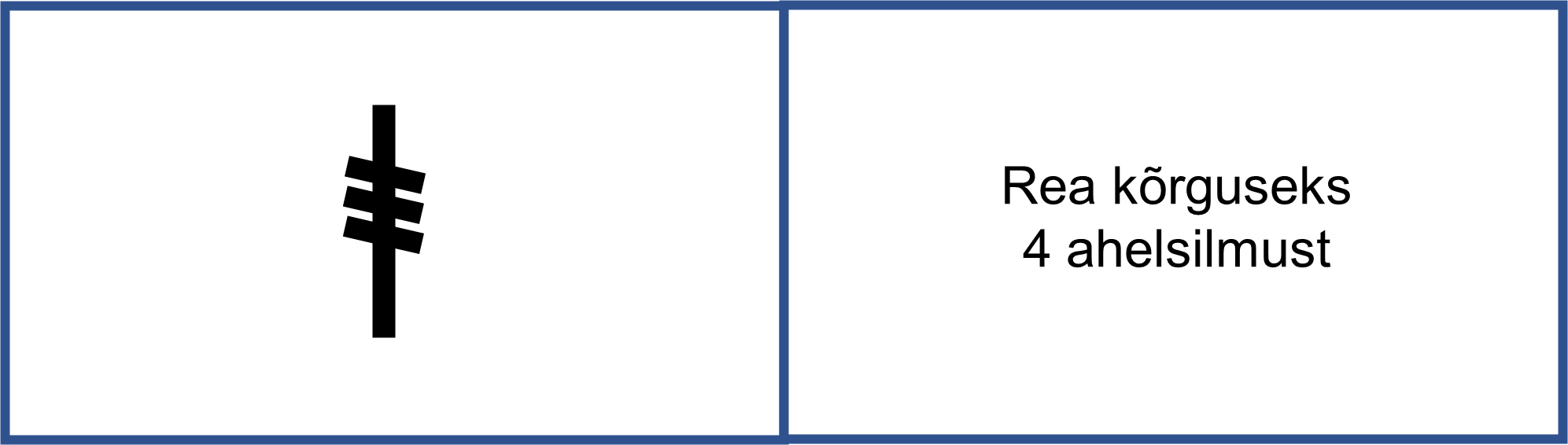 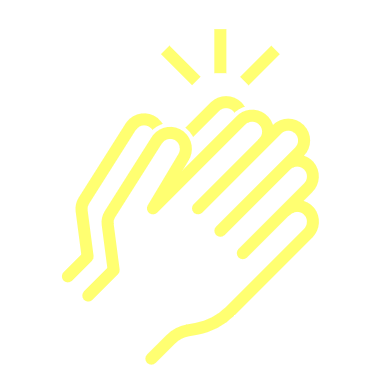 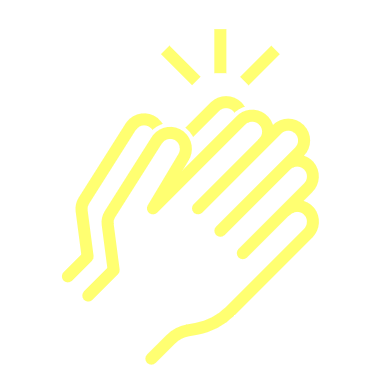 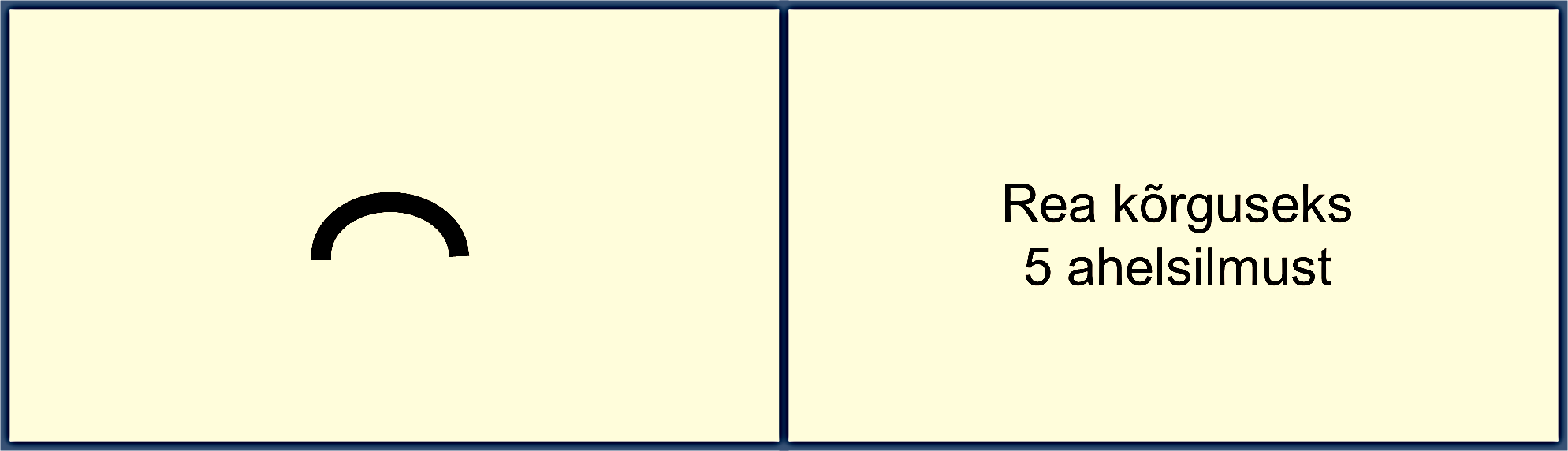 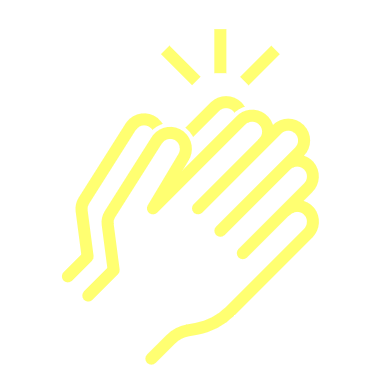 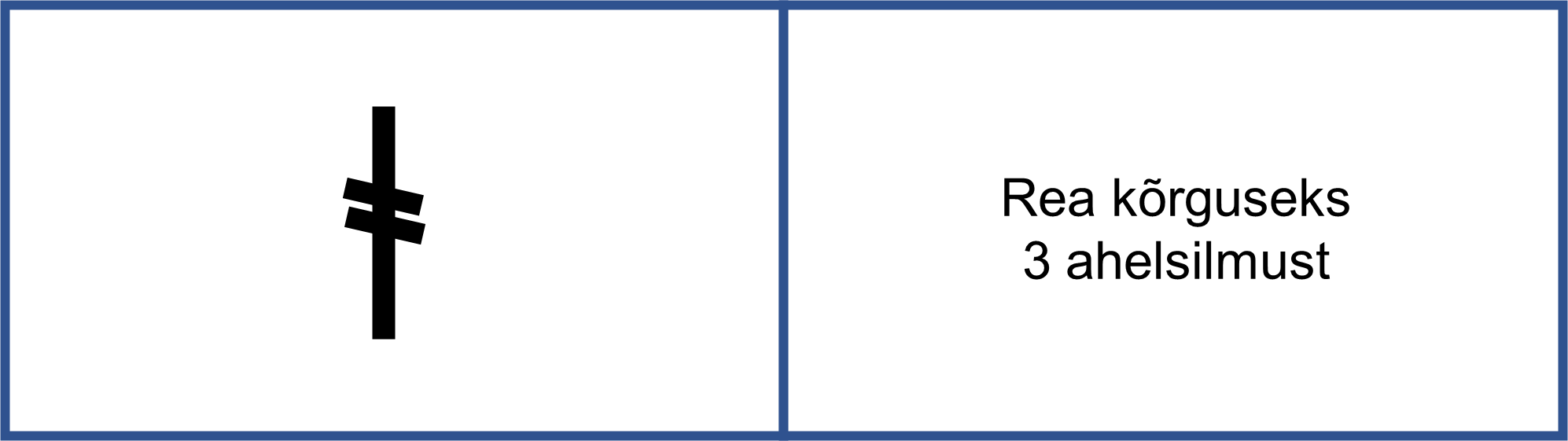 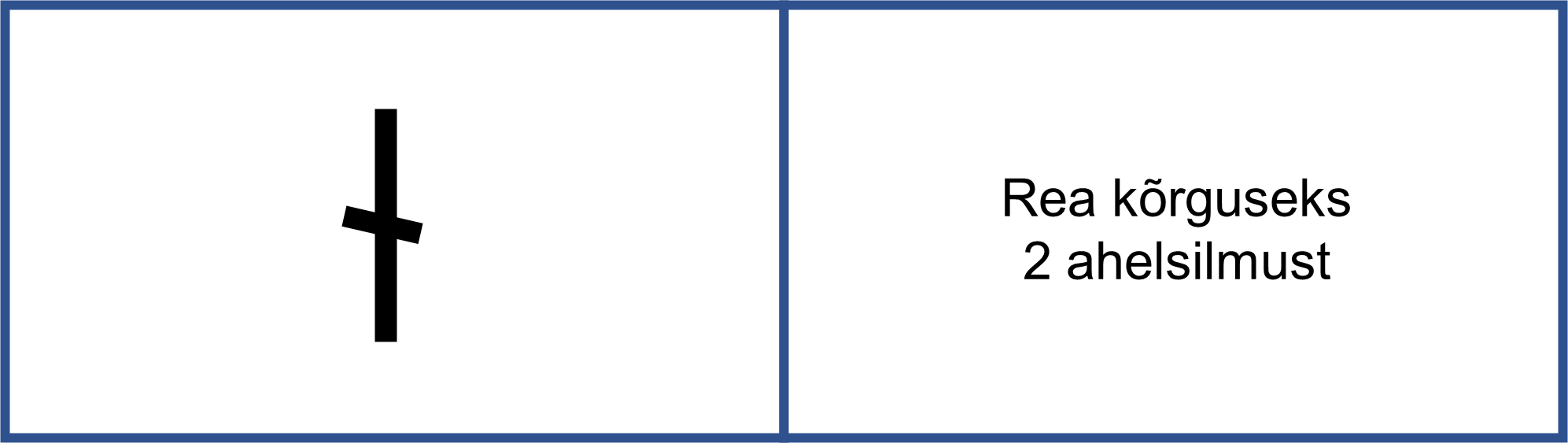 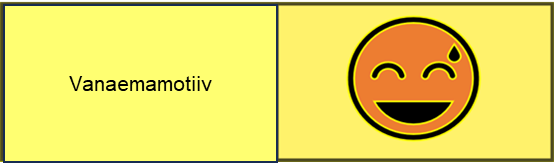 DoominoHEEGELDAMISE TINGMÄRGIDKaardid (8)
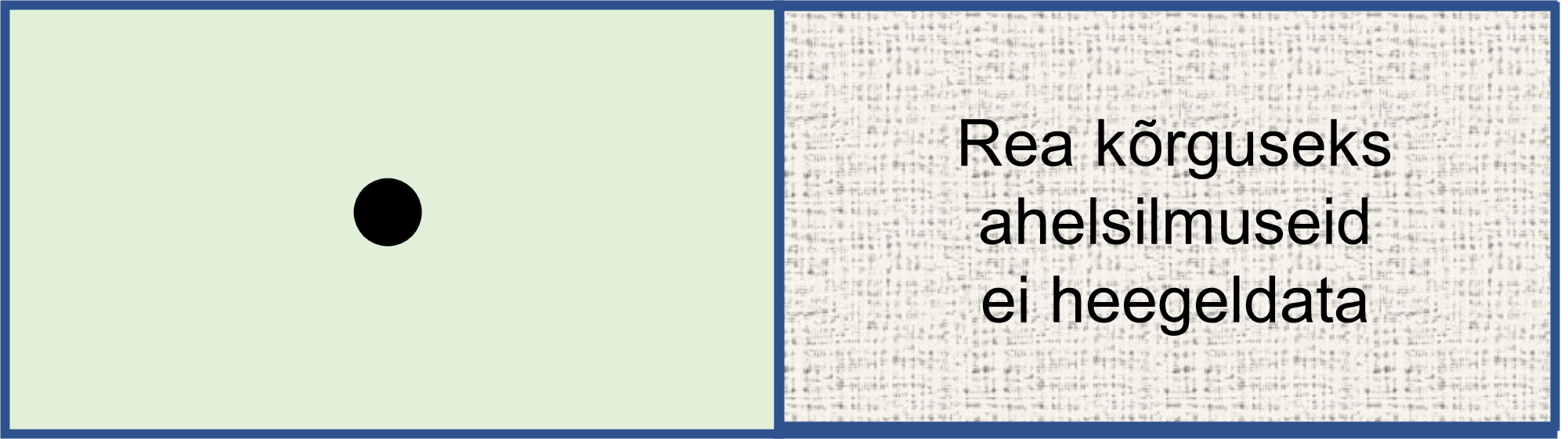 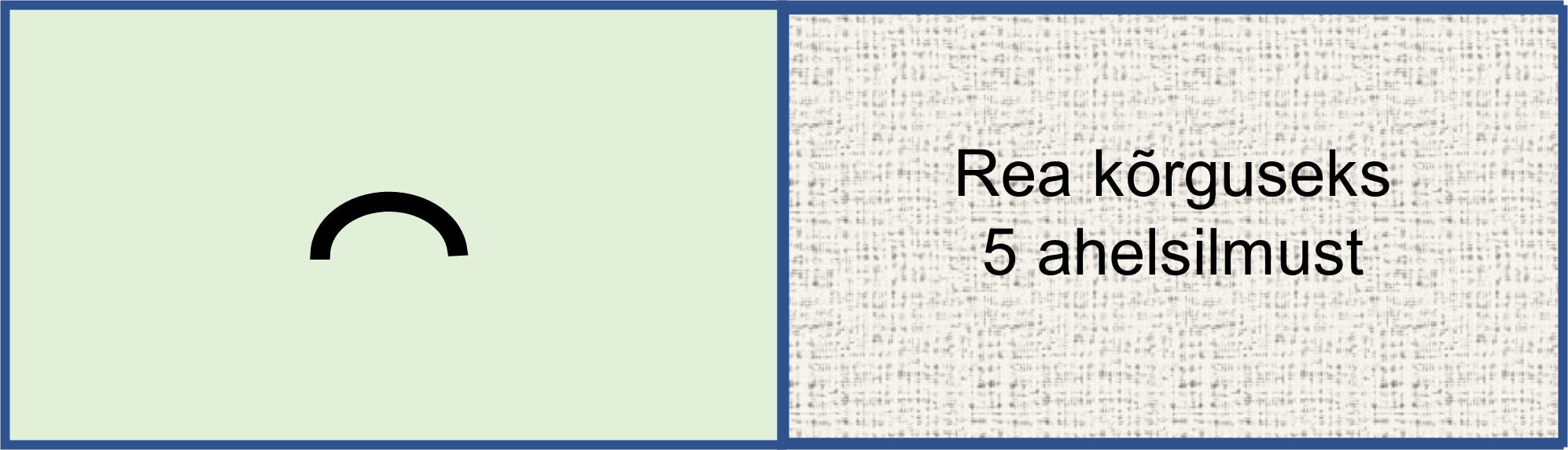 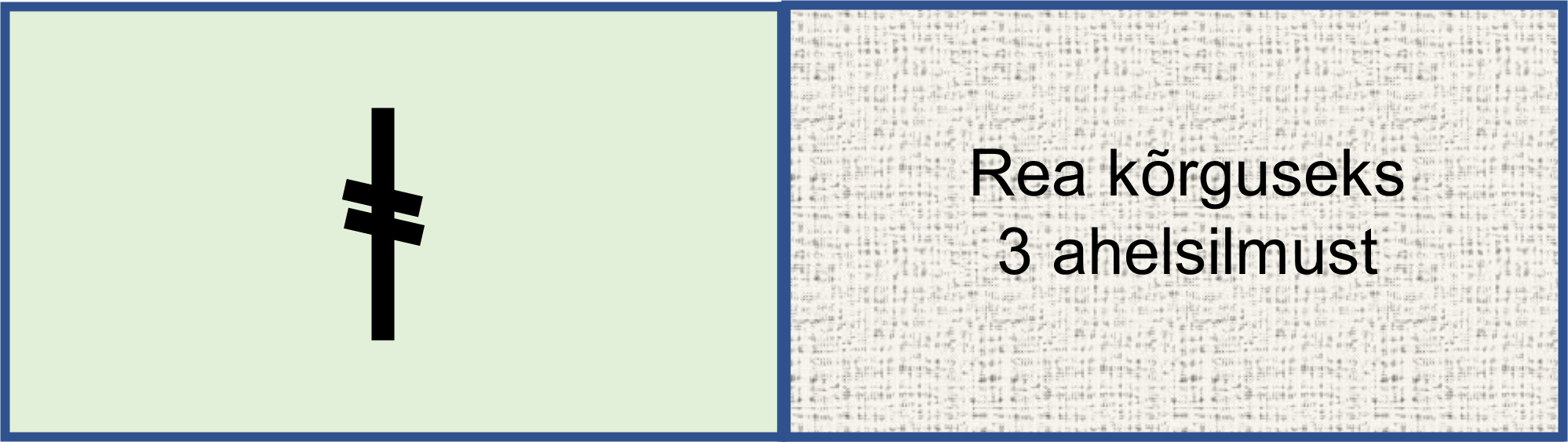 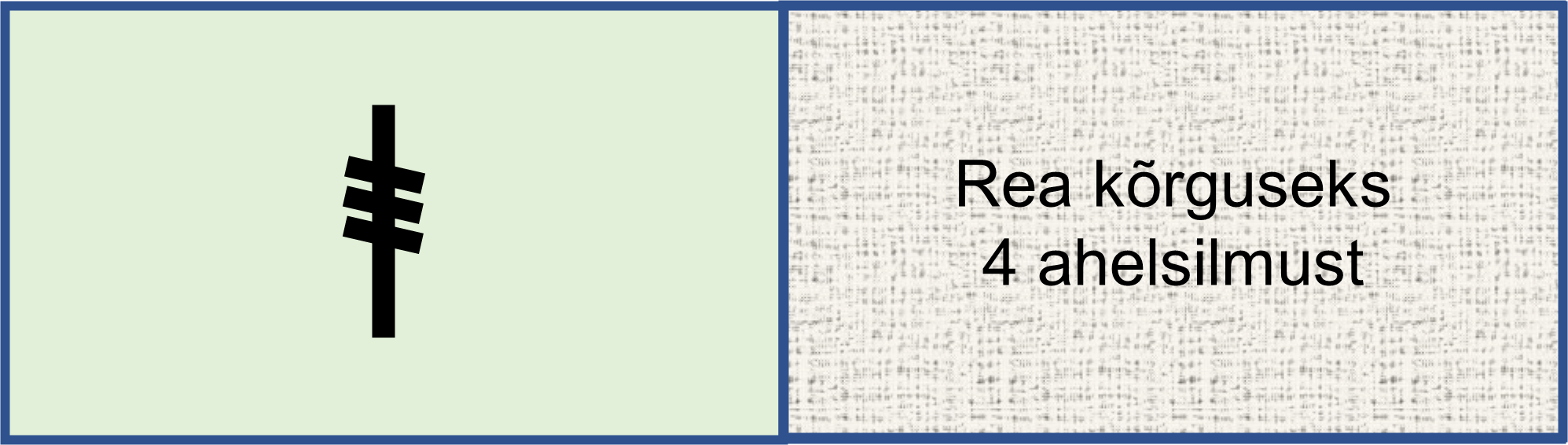 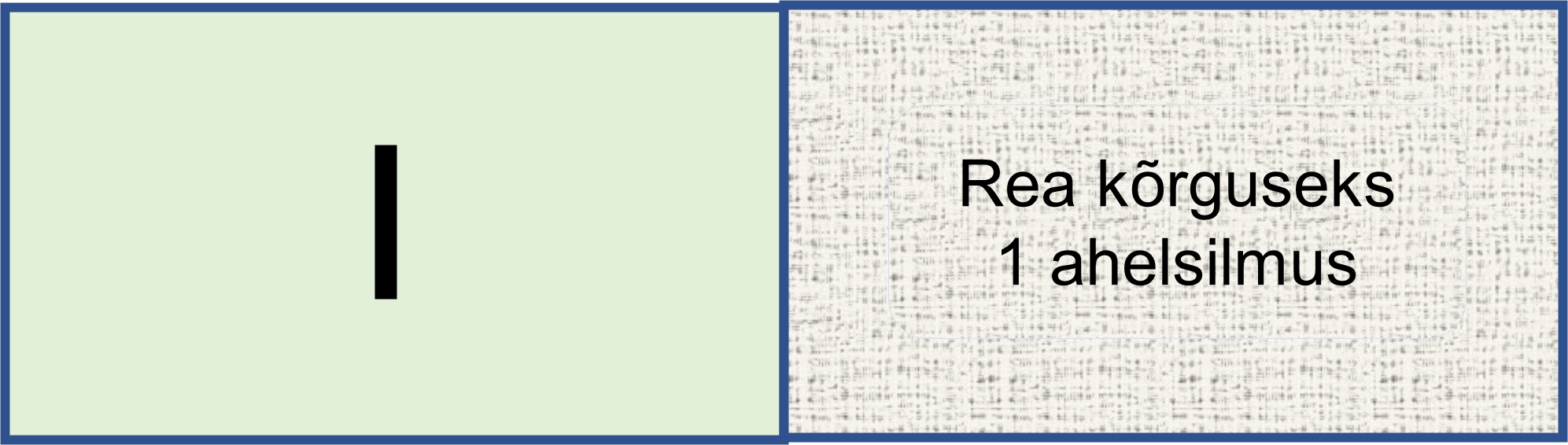 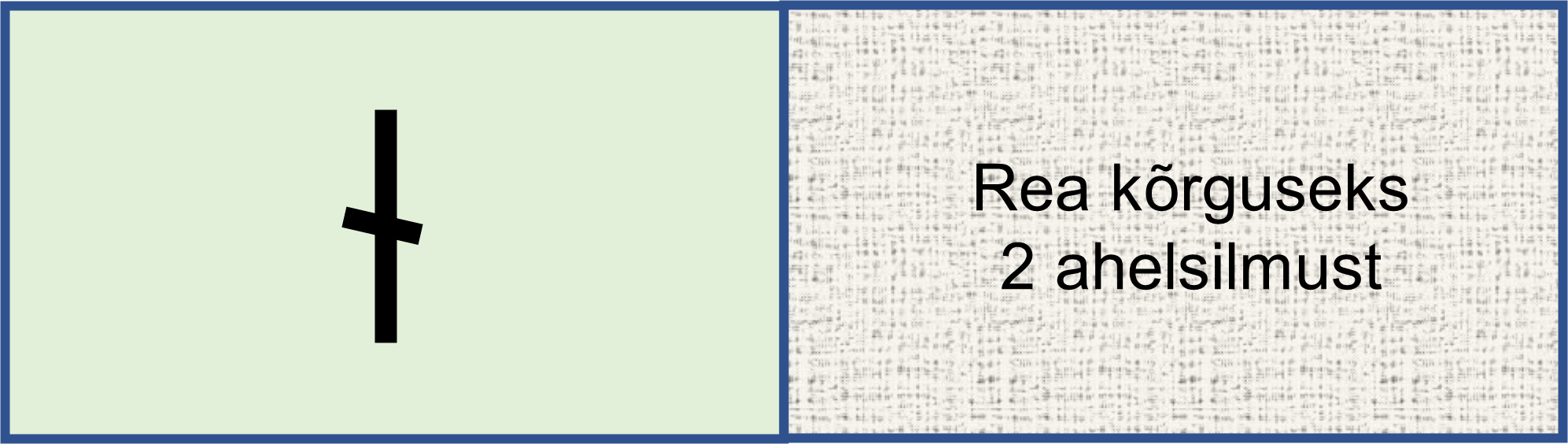 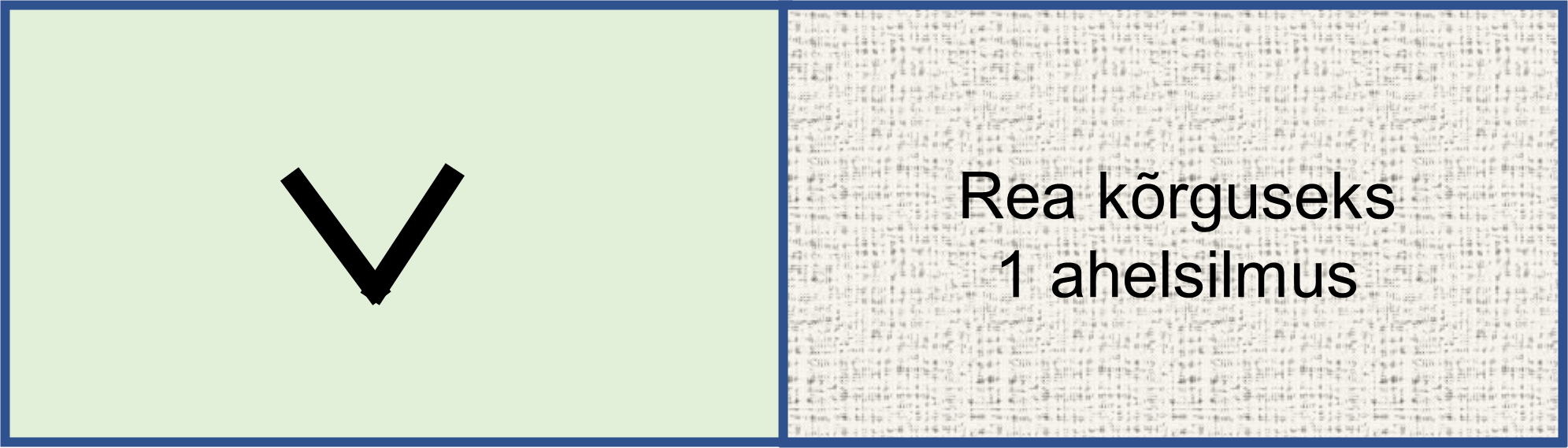 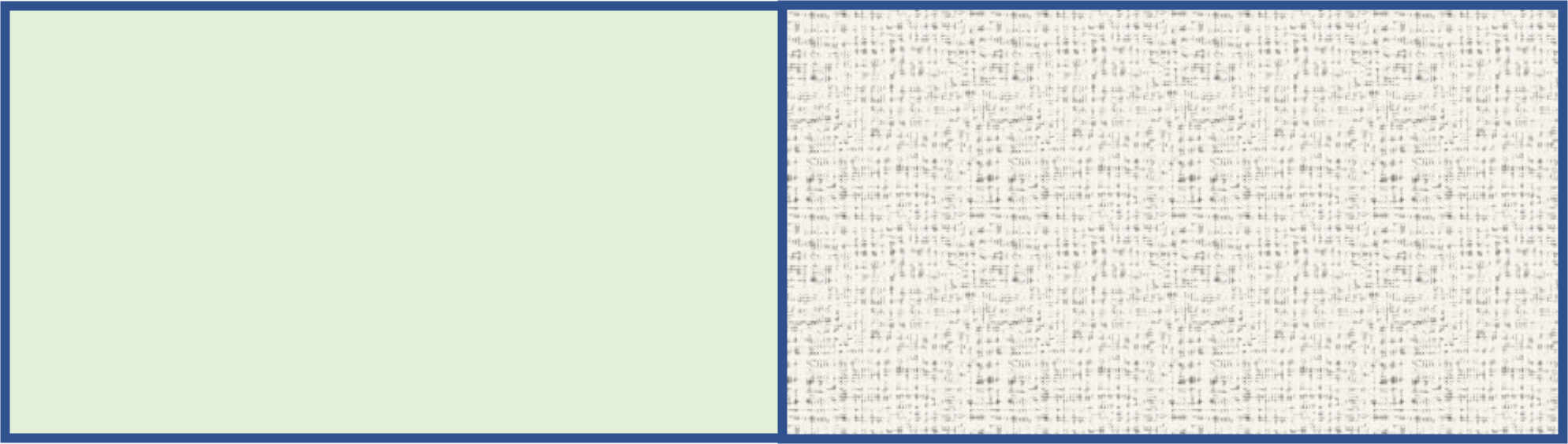 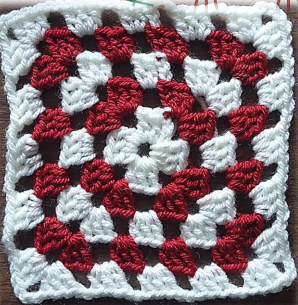 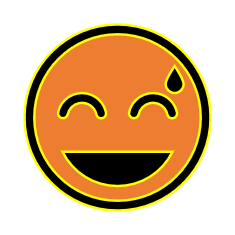 Vanaemamotiiv
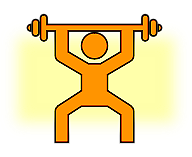 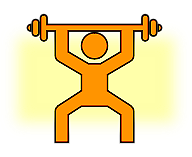 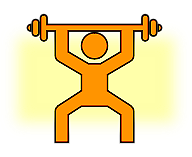 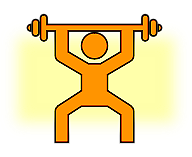 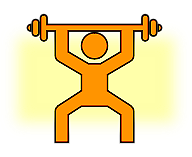 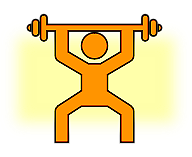 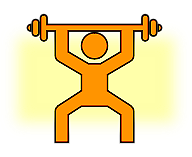 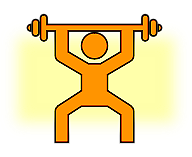 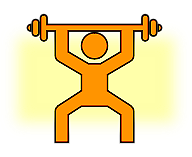 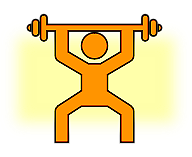 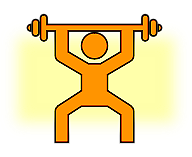 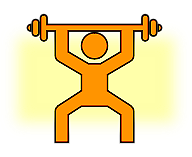 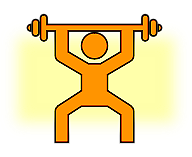 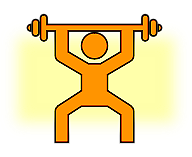 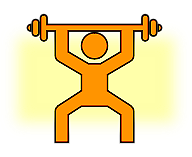 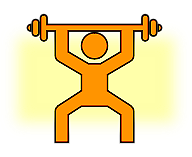 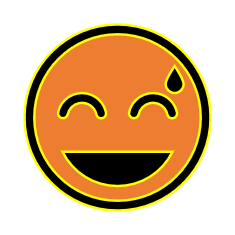 DoominoHEEGELDAMISE TINGMÄRGID ja TEHNOLOOGIAKaardid (16)
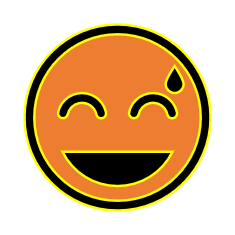 Keerdsamba töövõte sobib … kobarate  heegeldamiseks
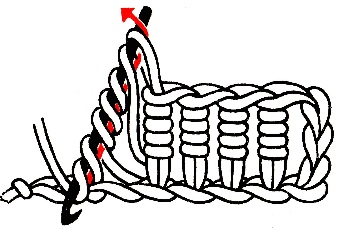 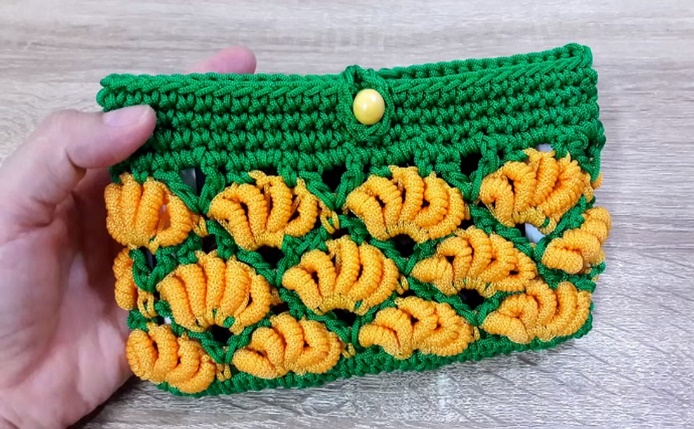 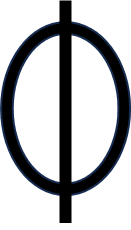 Ristsammas
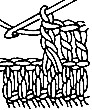 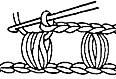 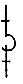 Ahelsammas
Ristuv sammas
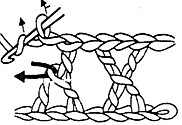 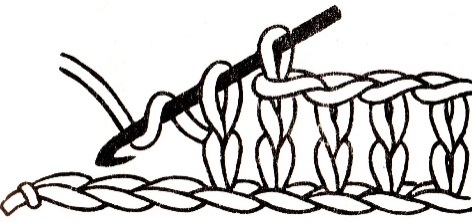 Kahvelsammas
Keerdsammas
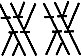 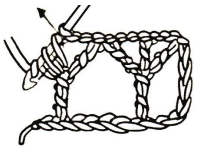 Vähiheegeldus
Bosnia tehnika töövahend
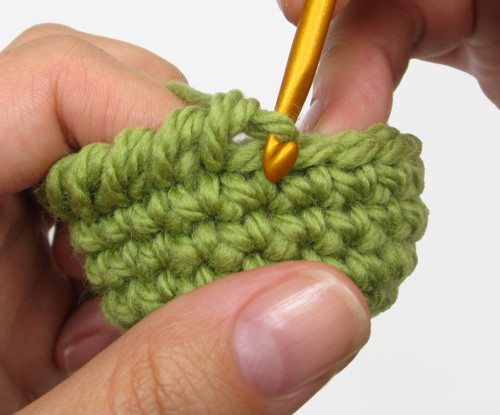 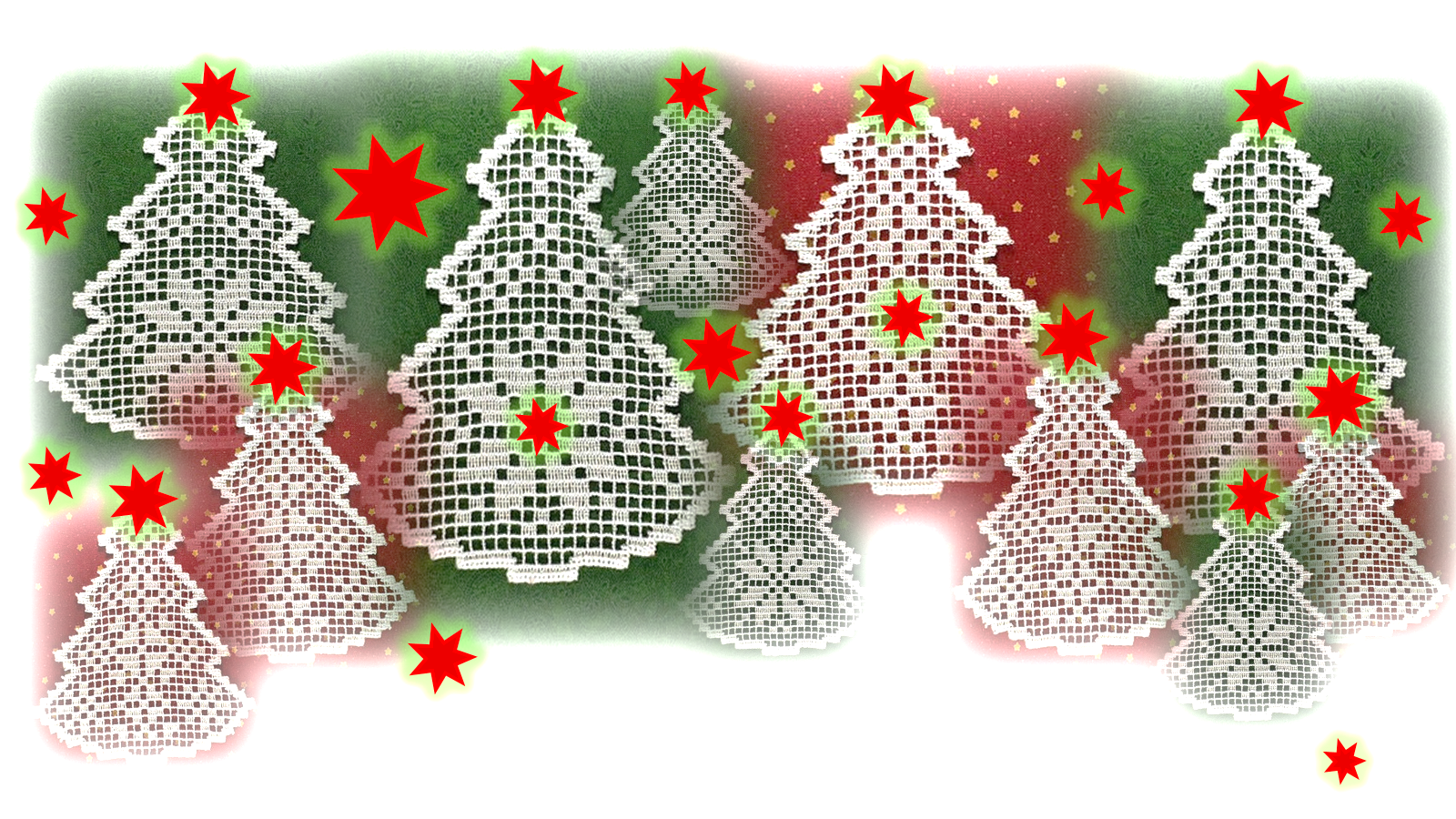 Tambourtehnika e
ahelheegeldus
Tuniis
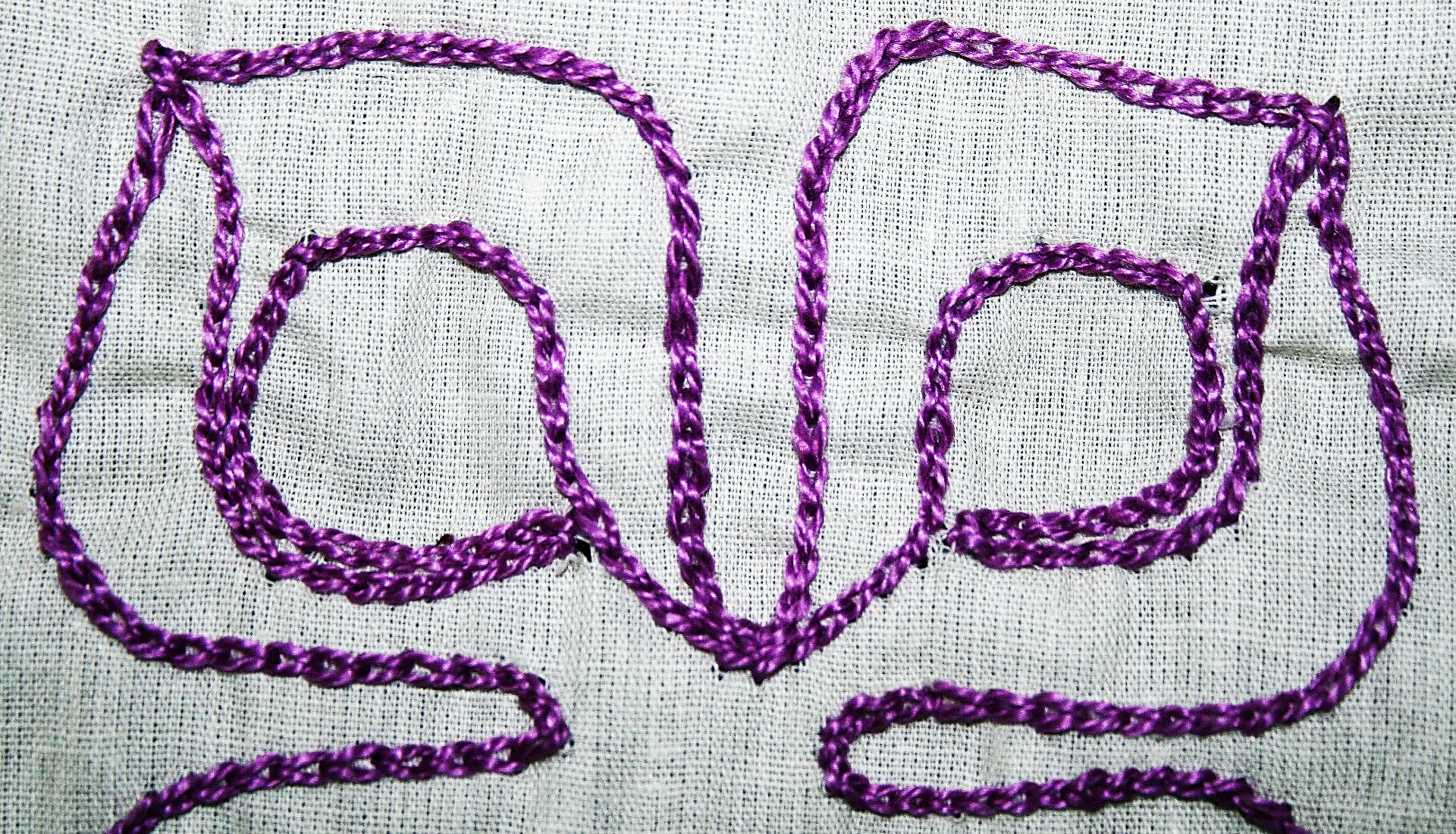 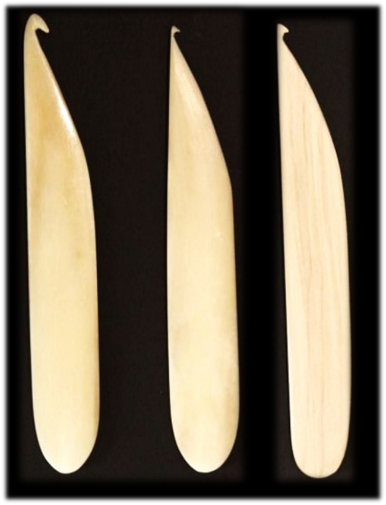 Hargipits
Seto pits
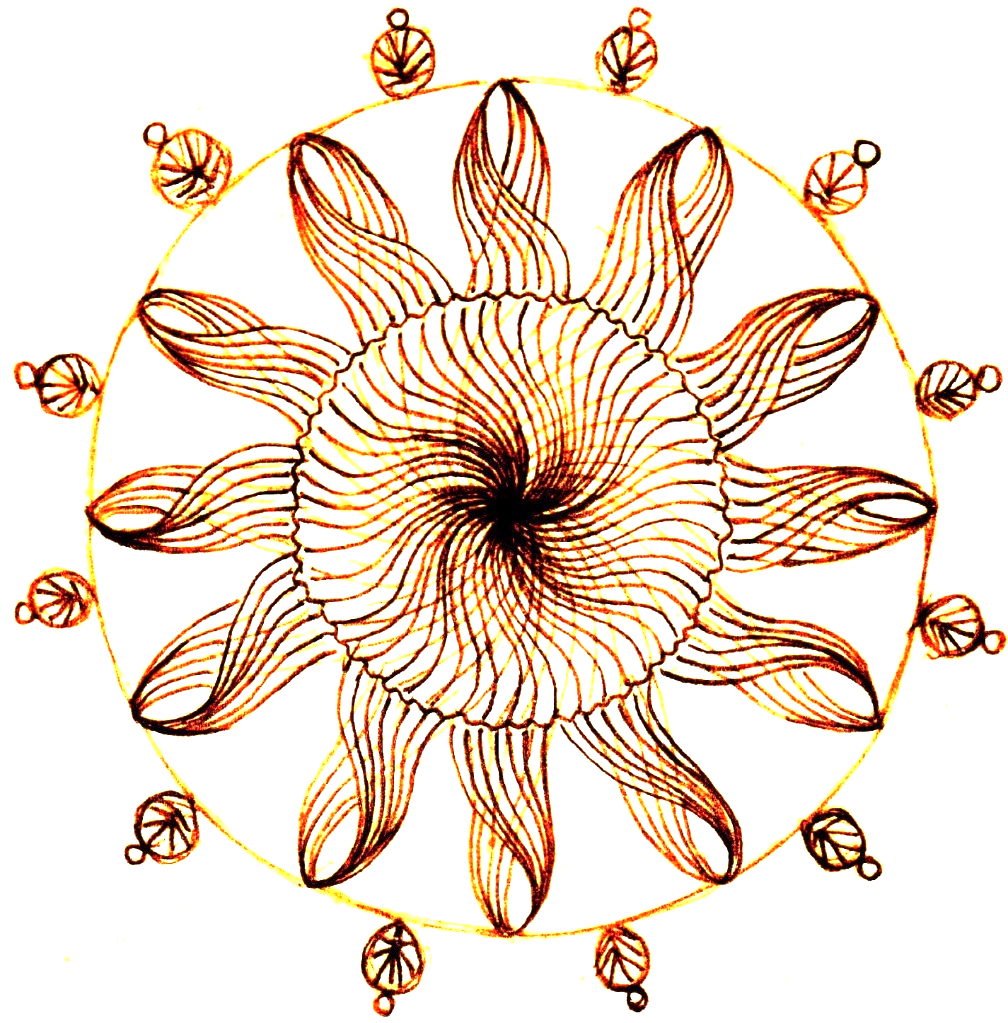 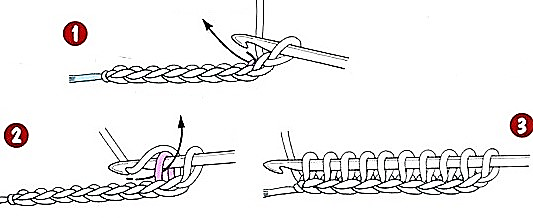 Iiri- ehk gipüürpits
Heegelfilee
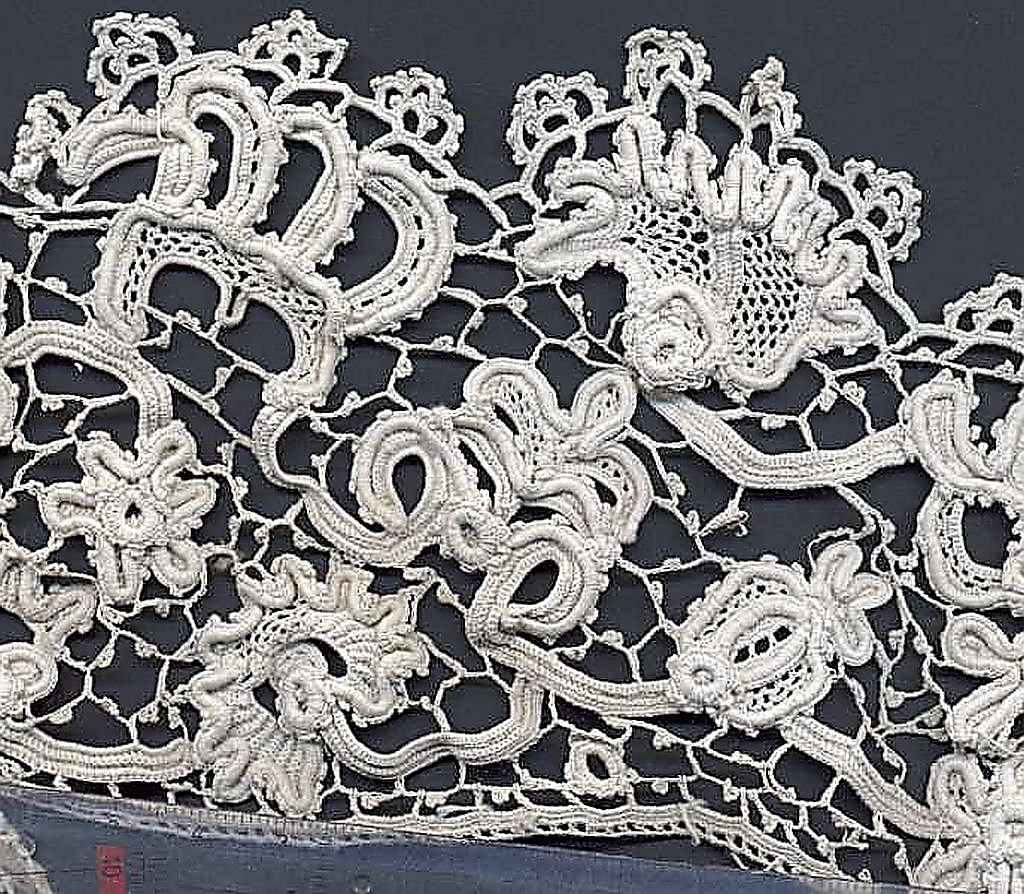 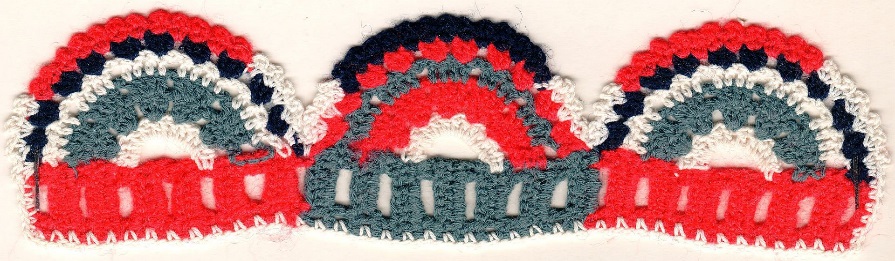 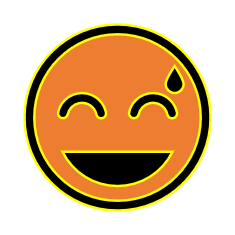 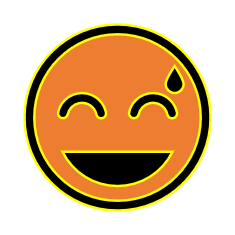 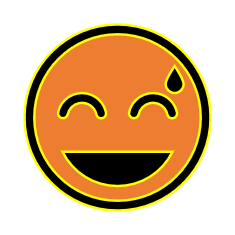 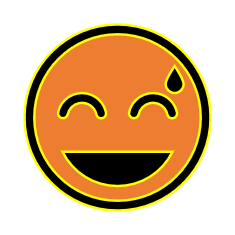 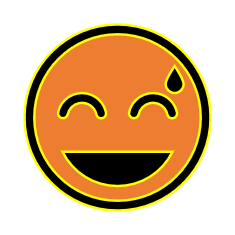 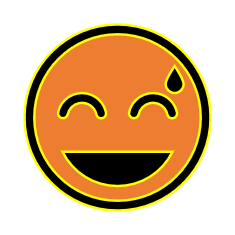 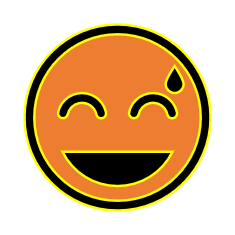 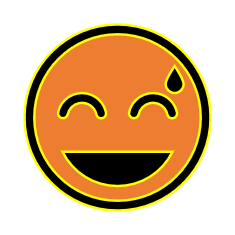 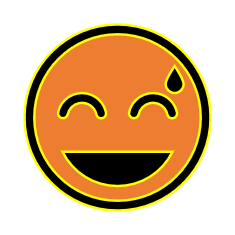 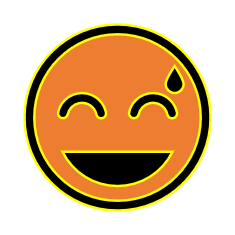 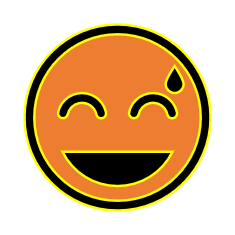 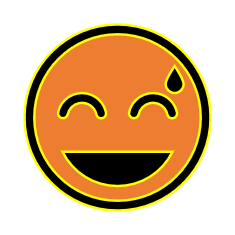 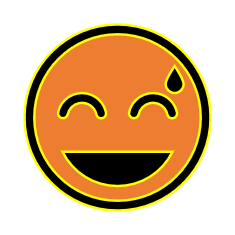 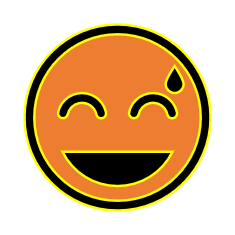 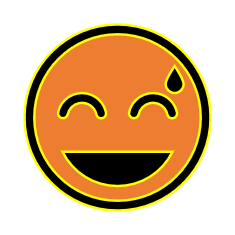 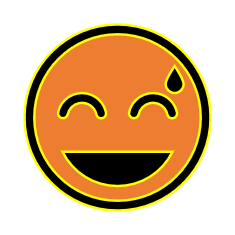